Grade 10 and New Student Orientation
York Mills CI, fall 2013
[Speaker Notes: Have this up during Sean’s welcome and Ms. G’s intro.]
Panic Zone
Growth Zone
Comfort Zone
[Speaker Notes: 3 Zones: comfort zone is where most people are, where we do fine but we don’t take any risks. The growth zone is where we challenge ourselves and take risks, but not so much that we enter the panic zone.]
Growth mindset vs. fixed mindset
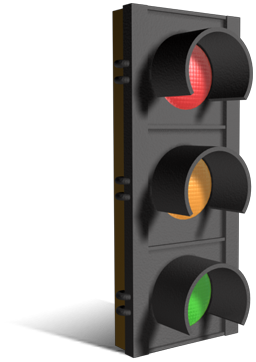 [Speaker Notes: Which sounds better?]
INTELLIGENCE
A person’s intelligence is a fixed thing and essentially does not change.

A: Strongly Agree
B: Agree
C: Neutral
D: Disagree
E: Strongly Disagree
F: Not sure
Next three slides courtesy of York Mills Physics Department. 
[Speaker Notes: Put your hands up if…]
Higher-level learning leads to brain development
Like muscle development

Strenuous physical effort = thicker muscle tissue

Strenuous mental effort = thicker brain tissue, more connections
LEADS TO HIGHER ACHIEVEMENT (BETTER MARKS)
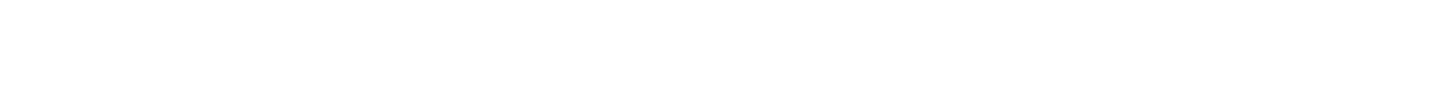 [Speaker Notes: Like working out You can learn and improve. Your marks can go up.]
Intelligence
A person’s intelligence is a fixed thing and essentially does not change.

A: Strongly Agree
B: Agree
C: Neutral

D: Disagree
E: Strongly Disagree
F: Not sure
Fixed
Mindset
Growth Mindset
[Speaker Notes: Which are you?]
Growth Mindset
Students can often have a fixed mindset, meaning a set of beliefs that are essentially frozen in place, about their intelligence. 
Carol Dweck’s research suggests that a growth mindset is more helpful; in it students believe that their intelligence can be developed. 
Students can focus on their learning without fear of making mistakes.; they can emphasize hard work because they believe that there is nothing to discourage them from applying themselves. 
Whereas, the fixed mindset would discourage them from trying because their intelligence is already at its limit.
Carol Dweck, “Mindsets and Equitable Education,” Principal Leadership, January 2010.
Teacher mindsets
Dweck’s research shows that students do better academically when they are taught by teachers with growth mindsets. 
Student learning increases because teachers don’t simply put students into categories (good student, bad student, can’t learn, etc.)
Teachers work to move their students forward by giving them specific suggestions for how they can improve. 
Fixed mindset teachers tend to think that learning is a student’s responsibility, period. 
Fixed mindset teachers tend to praise students’ intelligence. 
Growth mindset teachers praise students’ strategies and effort, believing they can improve and rise to challenges.
Visualize growth mindset
http://www.youtube.com/watch?v=o8JycfeoVzg
	Video 1.16
[Speaker Notes: Little video]
Learning & Brain functions
Executive functioning (planning and carrying out goals)
	improvement can lead to increased IQ
	makes the brain more efficient
Self regulation 
	ability to learn can be blocked by lack of self-regulation
	long-term studies show correlation between self-control and success (as adults they will be healthier, less likely to commit crimes, less anti-social)
Fluid intelligence (how a person deals with a new task or problem) can be built by training working memory (short-term memory that makes vital information available). 
	leads to academic success
Ingrid Wickelgreen, “The Education of Character,” Scientific American Mind, Sept./Oct. 2012, pages 49-58; “Building Better Brains,” pages 59-63.
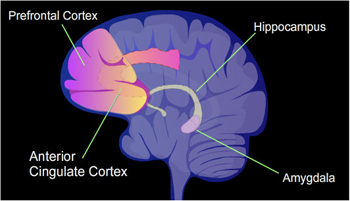 Resilience from 
the Latin

re = back
salire = to leap
Gary Stix, “The Neuroscience of True Grit”, Scientific American, March 2011, pages 28-33. National Institute of Mental Health, Brain Basics: Brain Regions, N.d., http://www.nimh.nih.gov/health/educational-resources/brain-basics/brain-basics.shtml (Oct. 1, 2013).
resilience
Bounce back
Perseverance
Don’t give up
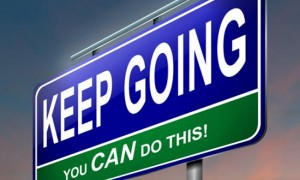 http://alannawonglife.com/alanna-wongs-definition-of-resilience/
[Speaker Notes: When someone goes from growth to panic or from comfort to panic]
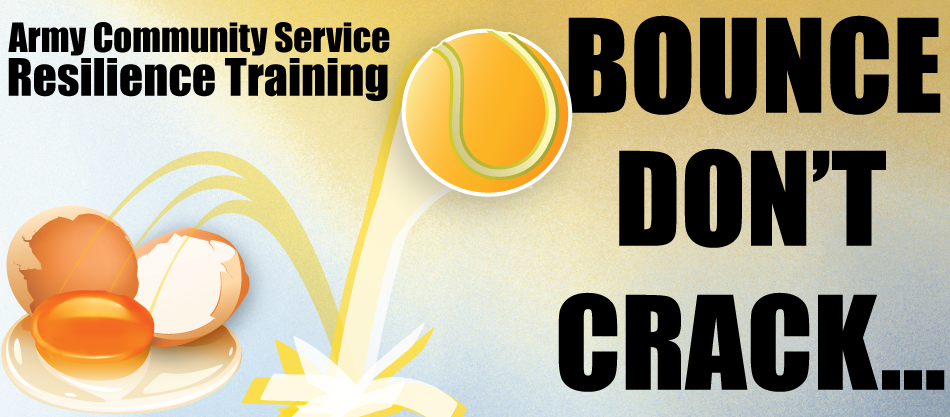 http://www.blissmwr.com/resilience/resilience_training2.aspx
GRIT
Angela Duckworth, Assistant Professor of Psychology at University of Pennsylvania

ted talks
http://www.pbs.org/wnet/ted-talks-education/speaker/dr-angela-lee-duckworth/
3:00 – 3:28 she defines grit
[Speaker Notes: Being a former middle school teacher she defines it quite well]
GRIT TEST
https://sasupenn.qualtrics.com/SE/?SID=SV_06f6QSOS2pZW9qR
The grit test, University of Pennsylvania

New ideas and projects sometimes distract me from previous ones. 
Setbacks don’t discourage me. 
I have been obsessed with a certain idea or project for a short time but later lost interest. 
I am a hard worker. 
I often set a goal but later choose to pursue  a different one. 
I have difficulty maintaining my focus on projects that take more than a few months to complete. 
I finish whatever I begin. 
I am diligent.
[Speaker Notes: Let’s have a volunteer.]
Responses
Very much like me. 
Mostly like me. 
Somewhat like me. 
Not much like me. 
Not like me at all.
Challenge

Risk

Chance of Failure


Greatest Opportunity to Learn
Courtesy York Mills Physics Department
[Speaker Notes: If you don’t try you won’t get results]
Factors that contribute to resilience
A combination of factors contributes to resilience:
• Social Connection – a sense of social belonging
    – social support network
• A sense of positive self-esteem, self-confidence
    and optimism about the future
• A clear sense of personal values, purpose and
    acknowledgement of personal responsibility for achieving a positive outcome
Next two slides are from Marc Wilshesky, Executive Director of Counselling and Disability Services at York University. Resilience: A Short Course on Managing Hardship. June 7, 2013.
[Speaker Notes: You are not born with or without resilience]
Con’t
The capacity to make realistic plans and to
     take steps to carry them out
• Effective communication and interpersonal
    skills
• Ability to manage emotions and effective
    problem-solving skills
It is not the event that causes emotional distress; rather, it is our thoughts and beliefs about the event.
[Speaker Notes: A nice little thought for you when you think you’re in the panic zone]
Have a sense of humour
http://www.youtube.com/watch?v=mZEMRAWaVr8
[Speaker Notes: You must not take everything so seriously.]